Low Dose Fluoroscopy for Orthopedic Surgery
Orthopedic trauma surgery is X-ray guided

High density of bones (e.g. pelvis) High dose required

Reduce dose: Digital Radiographs (DR) only DR is single-shot Changes to tools not immediately visible

Fluoroscopy (“live X-ray video”) established in Radiology (e.g. endovascular) 

Machine learning solution to predict high dose image from:- Previous high dose image- Current low dose image
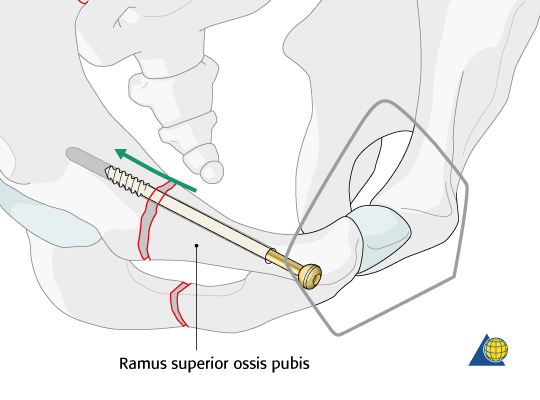 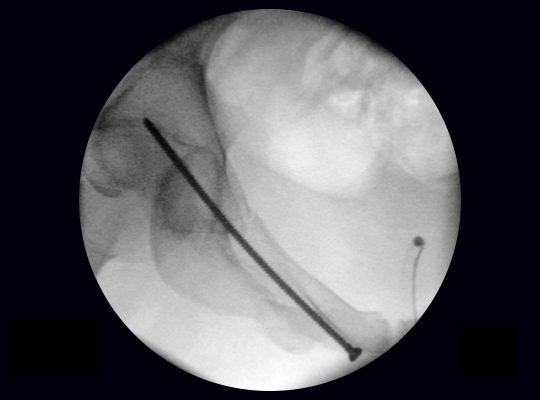 Low Dose Fluoroscopy for Orthopedic Surgery
What Students Will Do: 
Use MCGPU (Monte Carlo) to obtain low and high dose images
Perform dose computations to understand benefit margin
Develop machine learning model to predict images

Deliverables:
MCGPU files and Python source code
Code documentation
Report describing the methods and achievements

Size group: 2

Skills: Experience with Python and Tensorflow desired

Mentors: 
Mathias unberath@jhu.edu, Prof. Navab 
Clinical collaborator: Prof. Osgood M.D.